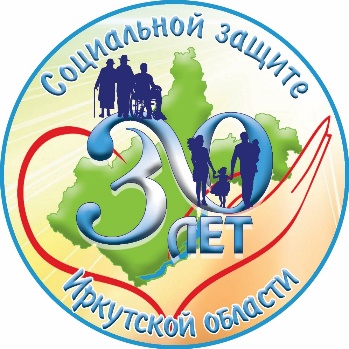 Реализация социального контракт  на территории Иркутской области
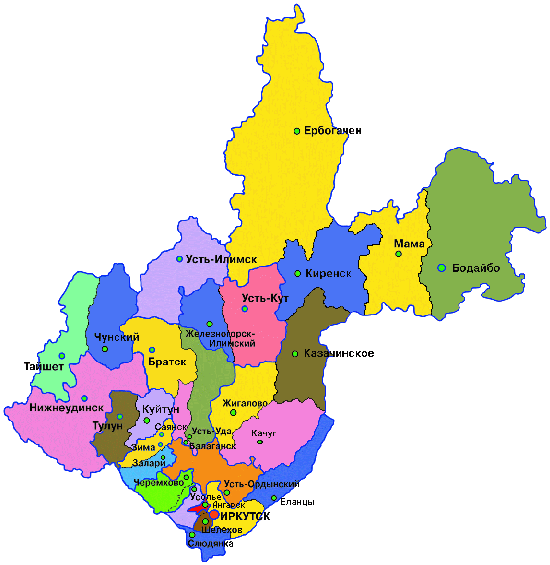 Начальник отдела организации назначения региональных выплат министерства социального развития, опеки и попечительства
Иркутской области

И.В. Гаевая
Социальный контракт - соглашение, которое заключено между гражданином и органом социальной защиты населения, в соответствии с которым орган социальной защиты населения обязуется оказать гражданину государственную социальную помощь, гражданин - реализовать мероприятия, предусмотренные для выхода из трудной жизненной ситуации (далее- ТЖС)
Цель соцконтракта стимулирование граждан к  активным действиям по преодолению трудной жизненной ситуации
Повышение денежных доходов гражданина; 

преодоление гражданином трудной жизненной ситуации по истечении срока действия социального контракта
Анализ распределения денежных средств на реализацию соцконтракта
До софинансирования
С учетом софинансирования
(по Соглашению с минтрудом РФ)
Объективные обстоятельства низкого дохода граждан имеющих право на:
ГСП в виде предоставления денежных выплат в установленных размерах
ГСП в виде заключения социального контракта
- инвалидность, 
- потеря кормильца, 
- безработица, 
- утрата (повреждение) движимого имущества, повреждение жилого помещения, утрата (разрушение) жилого помещения, 
- отсутствие возможности осуществления трудовой или иной приносящей доход деятельности в связи с получением образования по очной форме обучения за счет бюджетных ассигнований федерального бюджета, областного бюджета,
- длительное и (или) дорогостоящее лечение, 
-уход за ребенком в возрасте от 1,5 до 3 лет, ребенком-инвалидом, инвалидом I группы и тому подобное.
- инвалидность, 
- потеря кормильца, 
- безработица, 
- утрата (повреждение) движимого имущества, повреждение жилого помещения, утрата (разрушение) жилого помещения, 
- отсутствие возможности осуществления трудовой или иной приносящей доход деятельности в связи с получением образования по очной форме обучения за счет бюджетных ассигнований федерального бюджета, областного бюджета,
- длительное и (или) дорогостоящее лечение, 
-уход за ребенком в возрасте от 1,5 до 3 лет, ребенком-инвалидом, инвалидом I группы и тому подобное.
 - многодетные малоимущие семьи
Порядок предоставления ГСП, в том числе на основании соцконтракта
Определяется право семьи на ГСП, при положительном решении:
Разрабатывается совместно программа социальной адаптации, которая:
Утверждается межведомственной комиссией
Заключается социальный контракт
Производятся выплаты в соответствии с программой социальной адаптации
Ежемесячно гражданин отчитывается по исполненным мероприятия
В течение 12 месяцев после окончания срока соцконтракта осуществляется контроль за семьей
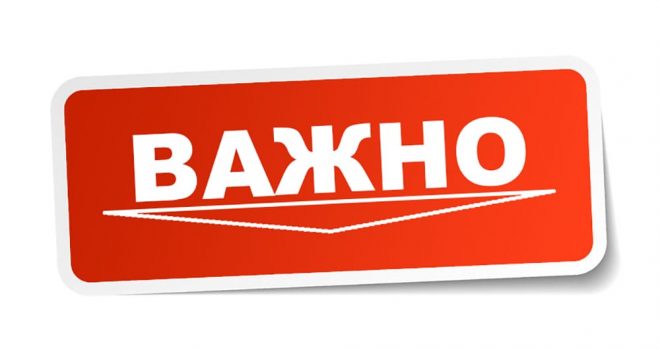 Направления соцконтракта, количество (не менее 5 830)
Ответственные исполнители
34%
18%
19%
29%
Организации межведомственного взаимодействия по реализации социального контракта на территории Иркутской области
Создана рабочая группа, в которую вошли представители органов исполнительной власти, уполномоченный по правам человека, уполномоченный по правам предпринимателей, уполномоченный по правам ребенка
Утвержден План мероприятий (дорожная карта) по реализации оказания государственной социальной помощи на основании социального контракта
Созданы межведомственные комиссии, в состав которых входят: представители органов МО, органов занятости населения, органов опеки и попечительства, общественные организации и др.
Разработаны Методические рекомендации по организации работы областных государственных учреждений при работе с гражданами и семьями, выразившими желание заключить социальный контракт
Организована информационно - разъяснительная компания среди населения по информированию малоимущих граждан о возможности заключения социального контракта с семьями, находящимися в трудной жизненной ситуации
Разработан межведомственный алгоритм взаимодействия, его этапы
Информирование и      выявление
Разработческий
Реализационный
Контрольный
Задачи органов местного самоуправления :
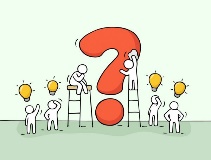 Информирование и      выявление
Постоянная реклама в СМИ (бегущая строка, голосовые сообщения, статьи, информационные объявления и т.д.)
Реклама через бизнес-партнеров (магазины, такси, общественный транспорт, образовательные организации, учреждения здравоохранения и т.д.)
Вовлечение СО НКО 
Сообщества в мессенджерах и социальных сетях
 Сайт
Скрипт консультации по соцконтракту (для органов местного самоуправления, ЦЗН, образовательных организаций, волонтеров, студентов и др.) :Доход ниже ПМ+ оъективные обстоятельства
Направляем в Управление социальной защиты населения для получения развернутой консультации
Доводим до сведения гражданина, что у него нет обстоятельств для получения ГСП на основании социального контракта
Выявление целевых групп для заключения социального контракта. Расставляем акценты правильно!
Многодетные семьи
Приемные семьи
Малообеспеченные семьи
Семьи, воспитывающие детей-инвалидов
Семьи, в которых изменился состав семьи (безработица, смерть, заключение, срочная служба)
Проблемная семья
Кризисная семья ранней стадии
Выявление в том числе среди граждан, состоящих на учете в качестве получателей МСП и социальных услуг
Разработческий
Цель – разработка программы социальной адаптации
УСЗН
УСО
Первичная консультация, помощь в сборе документов, помощь в разработке программы адаптации
Утверждение программы социальной адаптации
Территориальные межведомственные комиссии
Министерство сельского хозяйства  Иркутской области
Министерство экономического развития Иркутской области, подведомственные организации, МО
Информационное и консультационное сопровождение граждан, заключивших социальный контракт осуществление ЛПХ, открытие ИП. Проведение обучающих мероприятий для граждан, заключивших социальный контракт, по актуальным вопросам ИП и самозанятости.
Информационное, консультационное сопровождение и предоставление государственных услуг безработным гражданам, заключившим социальный контракт по направлению «поиск работы»
Министерство труда и занятости Иркутской области, подведомственные организации, МО
Реализационный
Содействие в трудоустройстве граждан, заключивших социальный контракт.
Министерство труда и занятости Иркутской области, подведомственные организации
УСЗН, УСО (при невозможности получения образования через органы службы занятости через УМЦ и профессиональные образовательные организации, имеющие лицензии на осуществление  образовательной деятельности по программам профессионального обучения и программам дополнительного профессионального  образования)
Организация прохождения  краткосрочного курсового профессионального обучения или получения дополнительного профессионального образования гражданами, заключившими социальные контракты.
УСО
Предоставление гражданину социально-психологических, социально-правовых, социально-трудовых услуг и организация социального сопровождения в процессе исполнения социального контракта
Контрольный
Социальное сопровождение гражданина в течение года и составление контрольных актов по итогам реализации социального контракта
УСО
Контроль целевого использования средств социального контракта
УСЗН
УСЗН
Подготовка заключения об эффективности реализации социального контракта на основании данных учреждений социального обслуживания
Индивидуально предпринимательская деятельность
Размер выплаты до 250 000 рублей в зависимости от сметы расходов, указанной в утвержденном межведомственной комиссией бизнес-плане гражданина, по мере наступления расходных обязательств
Гражданин не состоит на учете в налоговом органе в качестве ИП
Гражданин состоит на учете в налоговом органе в качестве ИП
Выплата осуществляется на расчетный счет, открытый в кредитной организации, с целью ведения им предпринимательской деятельности
Выплата гражданину осуществляется на счет физического лица до тех пор, пока гражданин не встанет на учет в качестве ИП. После постановки на учет в качестве ИП выплата осуществляется на расчетный счет, открытый в кредитной организации.
В иных случаях выплата гражданину осуществляется на счет физического лица, открытый в кредитной организации (самозанятость).
Расходы:
-до 5% суммы, выплаченной гражданину, может быть направлено на компенсацию расходов, связанных с постановкой на учет в качестве ИП или налогоплательщика налога на профессиональный доход;
-до 15% - на аренду помещения (включая коммунальные платежи), необходимого для осуществления ИП, 
-оставшаяся часть выплаты может быть направлена на приобретение основных средств и материально-производственных запасов (сырье, материалы, комплектующие, готовая продукция и другие материальные ценности, участвующие в процессе производства).
Ведение личного подсобного хозяйства
Размер выплаты до 100 000 рублей в зависимости от сметы расходов, утвержденной межведомственной комиссией, по мере наступления расходных обязательств
Поиск работы
Размер величины ПМ трудоспособного населения, установленного в Иркутской области за II квартал года, предшествующего заключению соцконтракта:
В месяц заключения социального контракта (1)
Три месяца после подтверждения факта трудоустройства (3)
Осуществление иных мероприятий, направленных на преодоление трудной жизненной ситуации
Ежемесячно (не более 6 месяцев) в размере величины ПМ трудоспособного населения, установленного в Иркутской области за II квартал года, предшествующего году заключения соцконтракта
Поиск работы
Осуществление ИП
Ведение ЛПХ
Оказывая содействие гражданину в получении профессионального обучения или дополнительного профессионального образования, гражданин направляется:
Оказывая содействие  в получении профессионального обучения или дополнительного профессионального образования. Стоимость обучения за счет средств органа социальной защиты, не может превышать 30 000 рублей
2
1
В орган занятости населения с целью прохождения гражданином профессионального обучения или дополнительного профессионального образования в случае наличия у органа занятости населения возможности обеспечить такое прохождение.
При отсутствии в органах занятости населения такой возможности или в случае отсутствия оснований предоставления гражданину образовательных программ, приобретенных за счет средств органа занятости населения, гражданину в получении профессионального обучения или дополнительного профессионального образования.
Оплата за счет средств органов занятости
Стоимость обучения за счет средств органа социальной защиты, не может превышать 30 000 рублей, + ЕДВ в размере 50% величин ПМ, на срок прохождения гражданином обучения, но не более 3 месяцев
Сравнительный анализ количества социальных контрактов по направлениям:
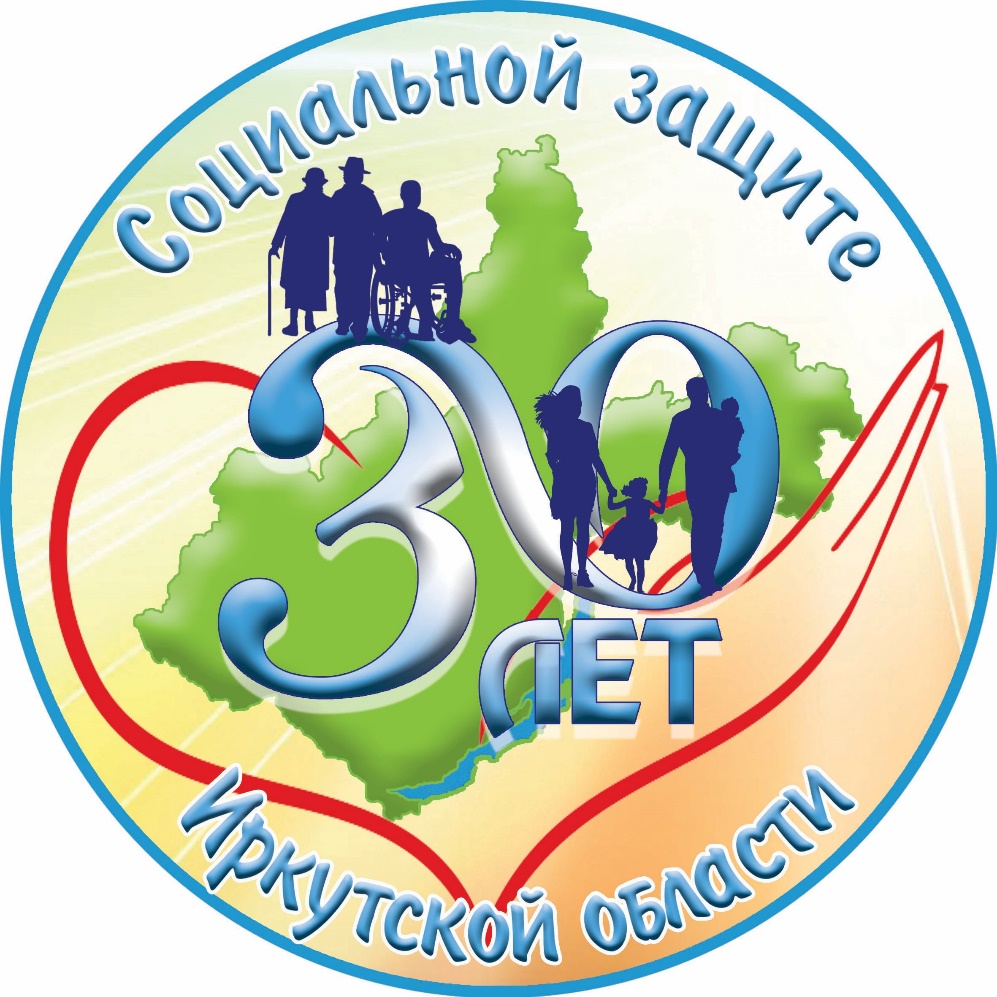 Спасибо за внимание!